2025-2026 Consolidated Application System Training
Cross Program Section
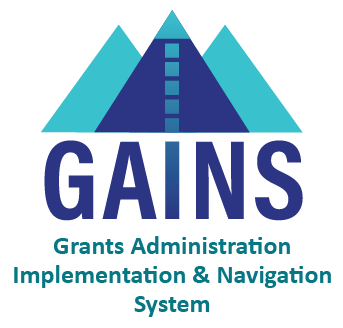 [Speaker Notes: DeLilah]
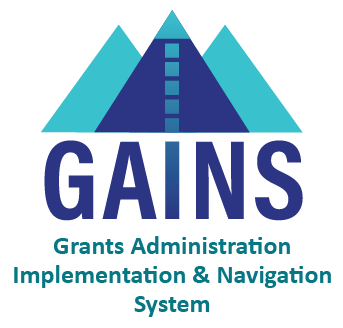 Agenda
Changes to the Consolidated Application Cross Program Section
Consolidated Application System Training
[Speaker Notes: DeLilah]
Consolidated Application: Cross Program Changes
3
[Speaker Notes: DC]
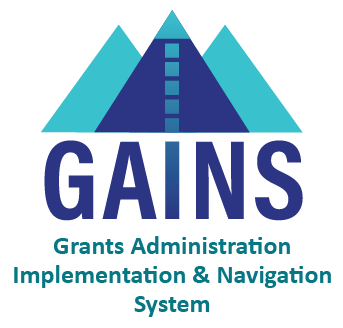 Cross-Program Changes
Title I, Part A contact is required
ESEA ARAC Forms moved to Cross Program
Non-Public Schools chart 
NEW! ESSA School Improvement Narratives
Start on page 4 of the Consolidated Application Planning Resource for Response Guidance and Helpful Resources on the Cross-Program Information Section.
Consolidated Application System Training
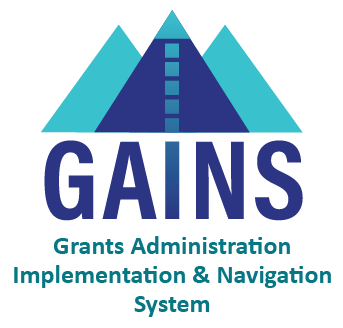 Cross-Program Changes - Contacts
The Title I, Part A contact has been moved from the Additional Contacts section to the Required Contacts section.
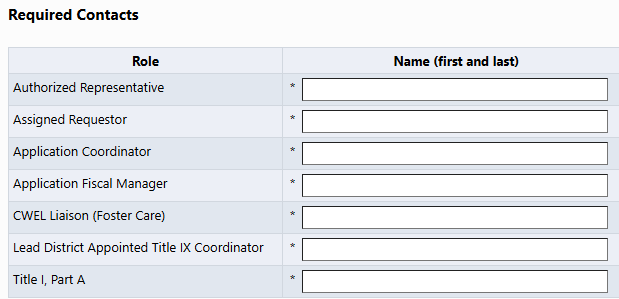 Consolidated Application System Training
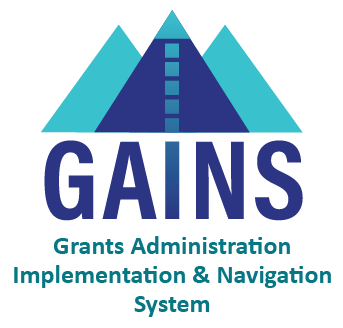 Cross-Program Changes - Forms
With Cross Program open, you will now find the following forms:
Tribal Consultation Attestation (if applicable)
School Improvement Retention of Funds Form (if applicable) 
2025-2026 ESEA General Assurances 

These forms were in the ARAC last year.
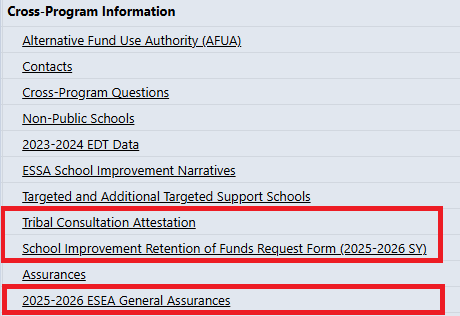 Consolidated Application System Training
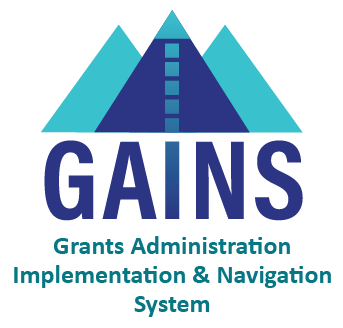 Non-Public School Changes
All eligible non-public schools will need a Non-Public School Consultation form uploaded into the platform. This is regardless of whether the school decides to participate or not in funding. 
If the school is not eligible for funding, the LEA will utilize the participation status to indicate the reason why such as a for-profit school, stand alone PreK, or closed.  
LEAs will no longer remove the schools with a trashcan. 
The participation status column will be a multi-select dropdown to identify the various programs the school wishes to participate in.
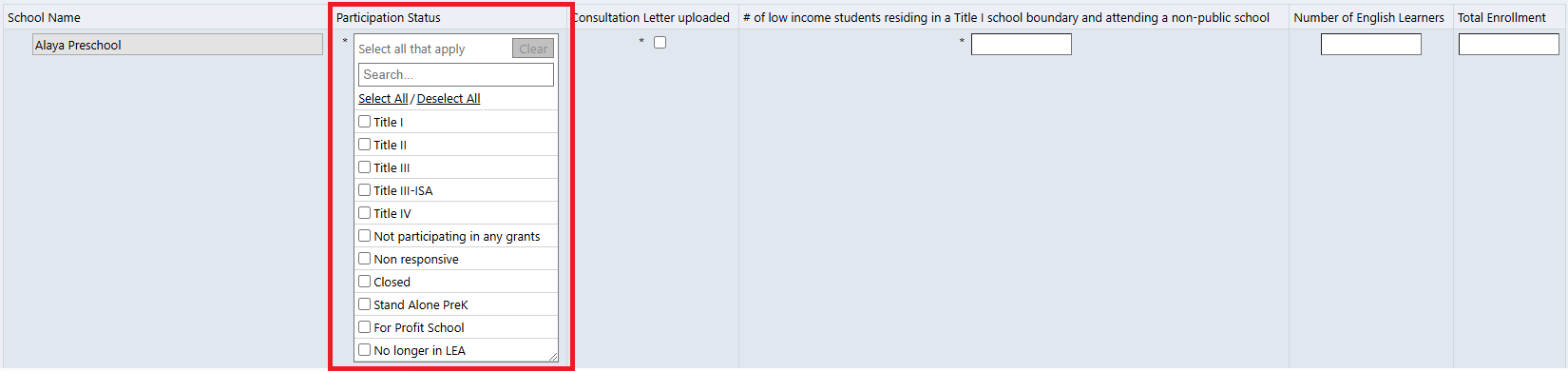 Consolidated Application System Training
[Speaker Notes: DC]
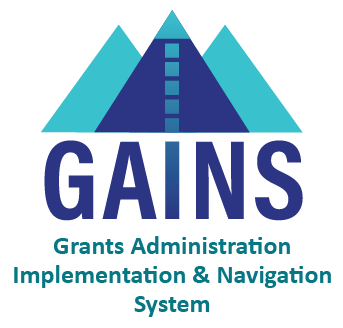 ESSA School Improvement Narratives
This new page will only apply to those LEAs with schools identified for Comprehensive Support and Improvement, Targeted Support and Improvement, and Additional Targeted Support and Improvement.
The page will include a chart that lists all these schools and the associated identification.
Within that page, Question 2 will only appear for LEAs with schools identified for Comprehensive Support and Improvement and/or Additional Targeted Support and Improvement.
Consolidated Application System Training
2025-2026 Consolidated Application Walkthrough
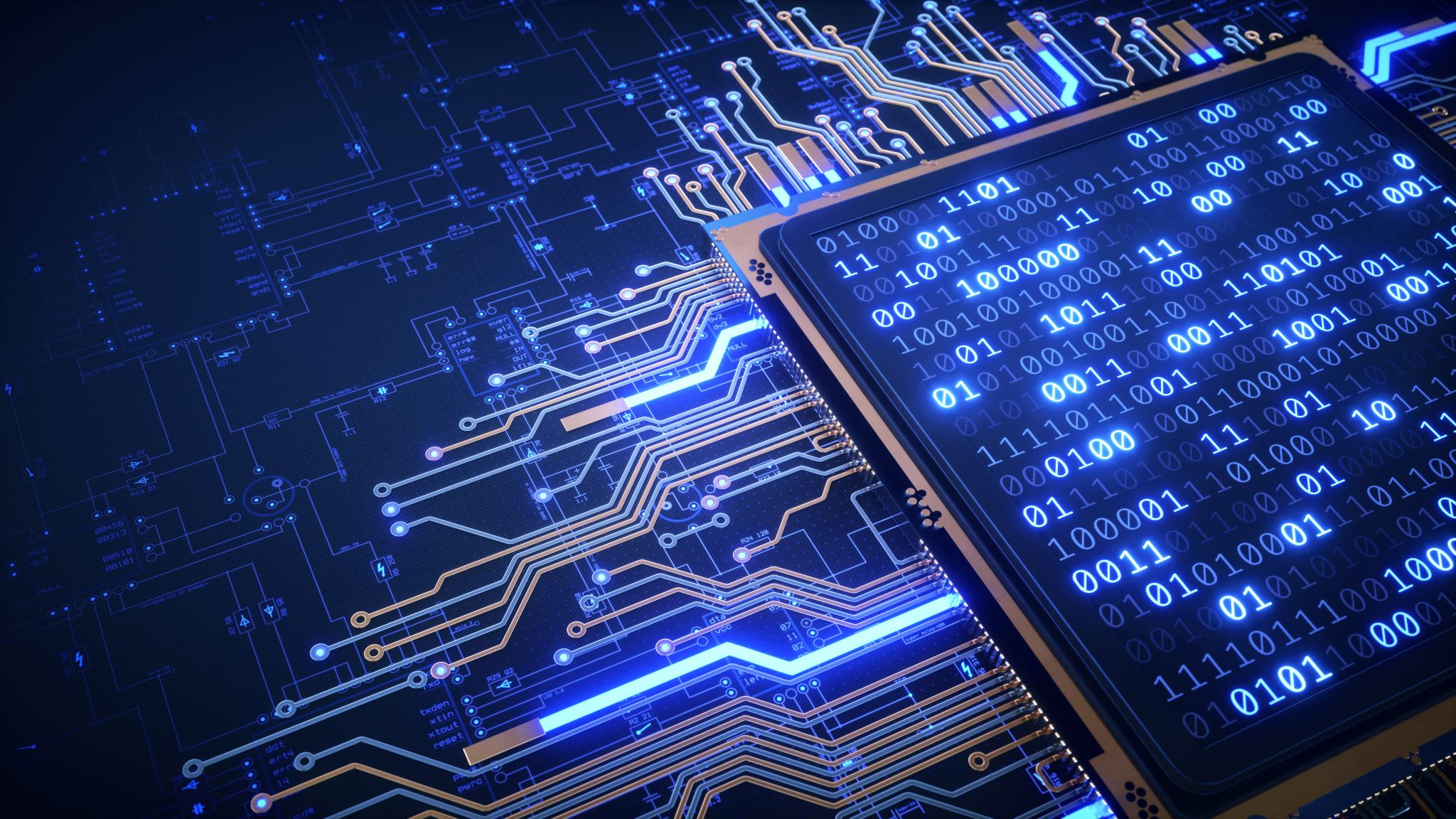 Consolidated Application System Training